ATMOS 1010:Severe and Unusual WeatherFASB 295 MW 11:50-1:10
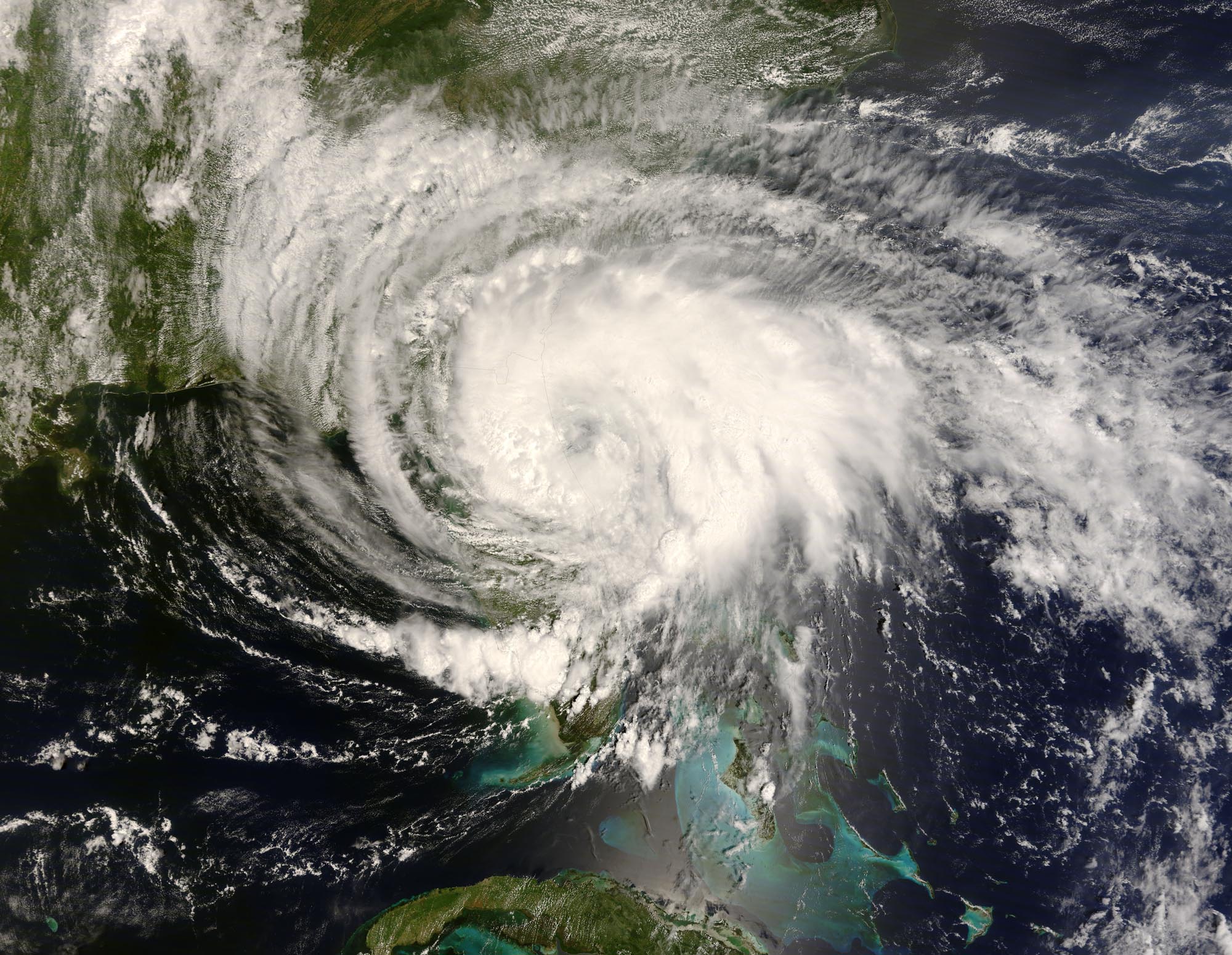 Instructors: Erik Crosman, Research Assistant Professor
               Taylor McCorkle, Graduate Research Assistant
Assignments
Chapter 1 + 2 Quiz             Canvas due 7 Sept 
In-class exercise 2          (next week)
Chapter 5, 6  Quiz           Canvas due 14 Sept
Module 1 Practice test/study guide         Available on canvas 10 Sept
Module 1 review/test prep   12 Sept
Module 1 test (in class)        17 Sept
Module 1 Topics/Text Reference
Properties of the atmosphere (Chapter 1)

Meteorological measurements (Chapter 2; Surface station beginning Chapter 3 pg 46-48)

Radiation and the seasons (starting 2 pages of Chapter 5 pg 83-84)

Atmospheric stability (Chapter 6 112-123)
In-Class Hand-Held Weather Station Results
ATMOS 1010 Fall 2018 – In-Class Activity 1 Worksheet 
  
Date: __________  Time (UTC): ____________ Time (MST/MDT): ______    Location: __________________
 
Current Conditions
 
1. Wind speed (tenths m/s): 0.3 -2.7     2. Direction (whole degrees and direction) N, NW, NE, SE
 
3. Temperature (tenths °C): __21-26_______ 4. Relative humidity (whole %): _20-40%___ 
 
5. Pressure (tenths mb) 851-863_________  6. Cloud amount (clear, scattered, mostly cloudy, overcast): ____________
 
7. Any other interesting weather taking place now? ___________________________Hazy/Smokey________________
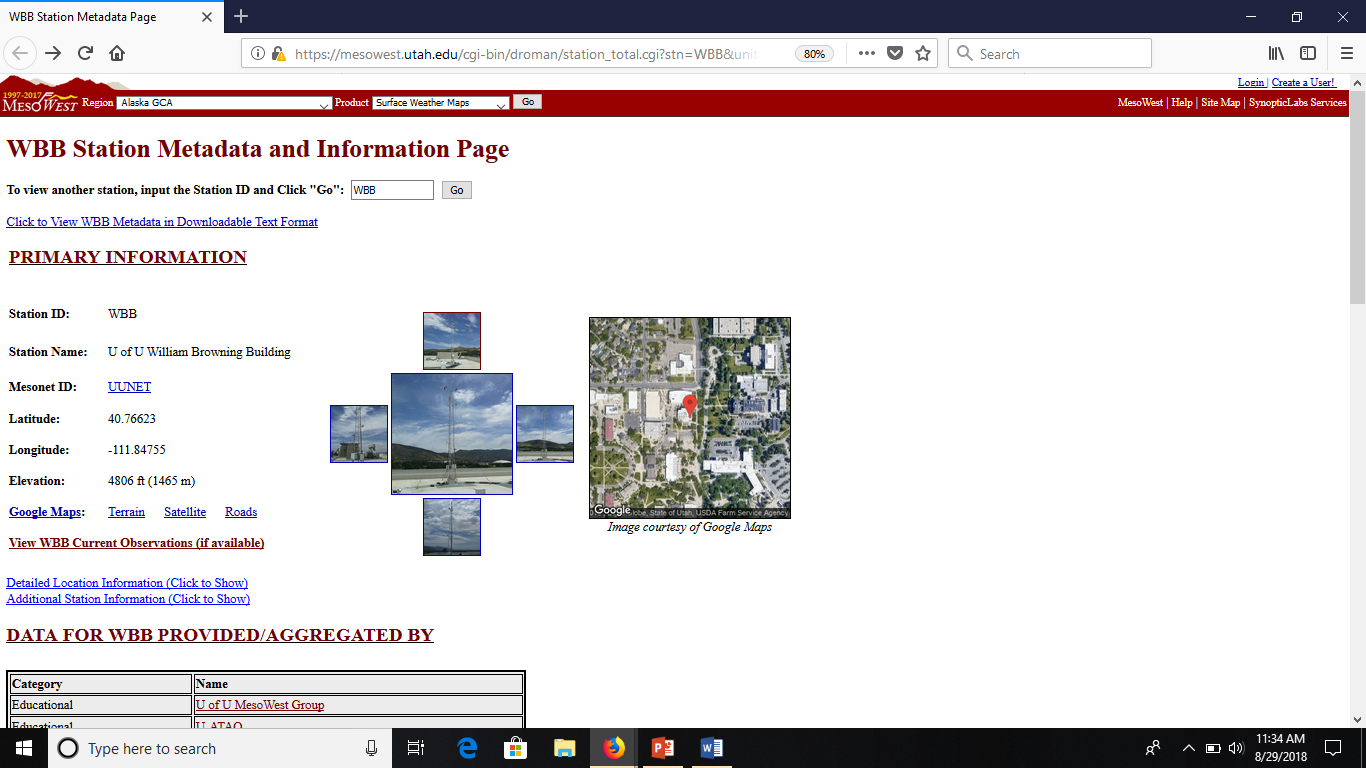 NW wind
NE wind
South wind
South wind
Upper-Air Observing System
Rawinsondes are a critical data source for the National Weather Service and Climate Research
Provide measurements of temperature, dewpoint temperature, pressure, windspeed, and wind direction from the surface to the lower stratosphere (meteorologists call them “Soundings”)
Observations are collected twice daily (00Z and 12Z) from an extensive network spanning the globe
Data can be accessed at
http://weather.uwyo.edu/upperair/sounding.html
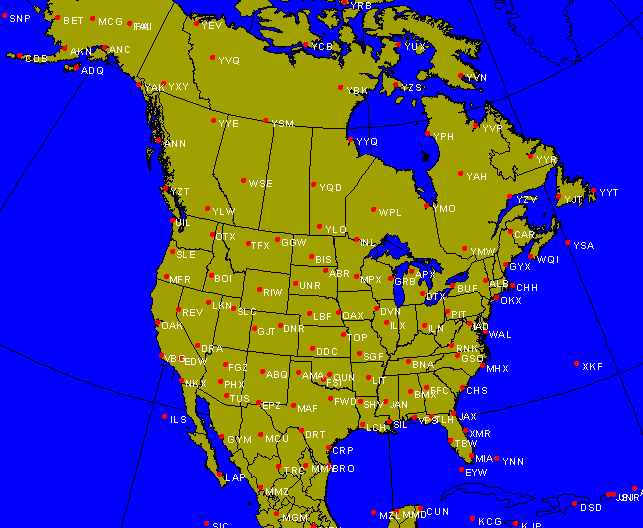 Upper Air Network
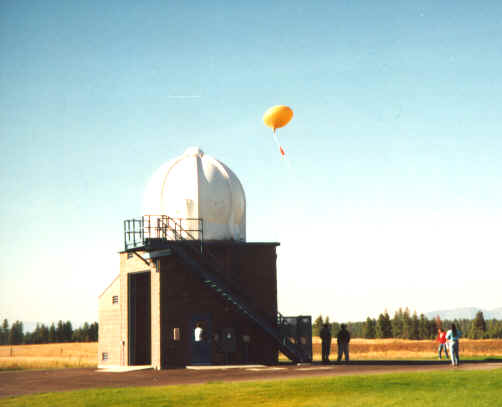 Fun Wx Balloon Launching Video
https://www.youtube.com/watch?v=DKwKmN4kHl4

http://www.youtube.com/watch?v=WTnRV38ubf8

http://www.youtube.com/watch?v=i0xNFh5Wm4U


What caused it:
http://www.abc.net.au/science/articles/2010/10/25/3047696.htm

http://www.youtube.com/watch?v=m9UB_ENmWwY

http://www.youtube.com/watch?v=fja3qfm7rwU

Go pro http://www.youtube.com/watch?v=6kSju2rIFPs
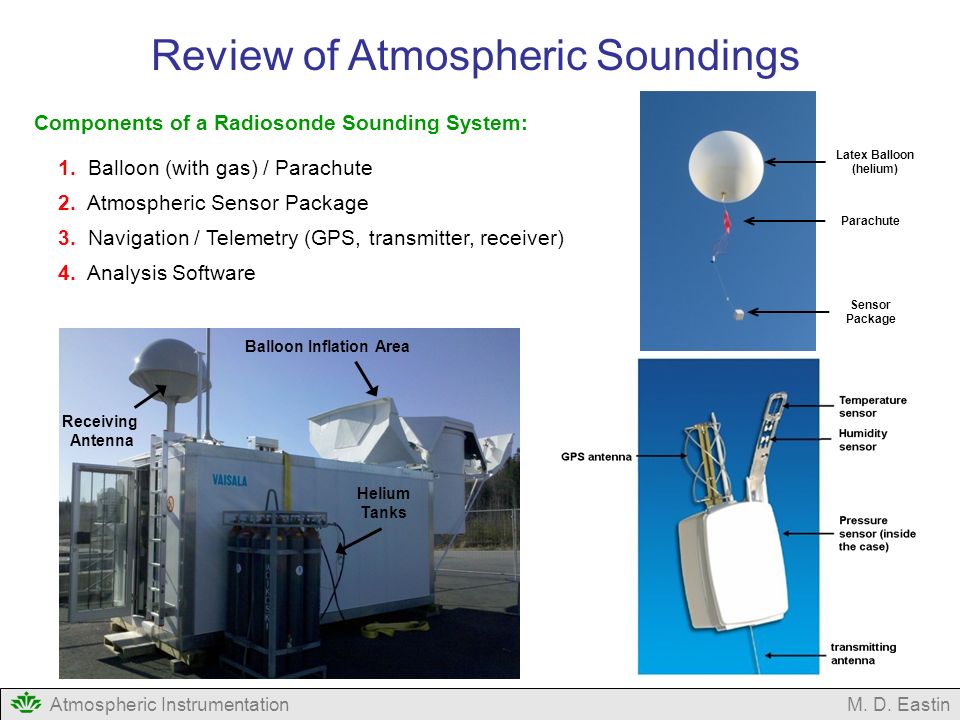 NWS Weather Balloon Launch Process
https://www.youtube.com/watch?v=dLpyTodmfg8
https://www.youtube.com/watch?v=9CjjbauSvBE
What are Stuve or Skew-T Diagrams?
It is a plot of temperature/dewpoint temperature on the x-axis versus pressure/height on the y-axis
Useful for identifying moist layers, dry layers, temperature inversions, tropopause height, etc.
2.6
Stuve Diagram: Red line = Temperature
                          Blue line = Dewpoint temperature
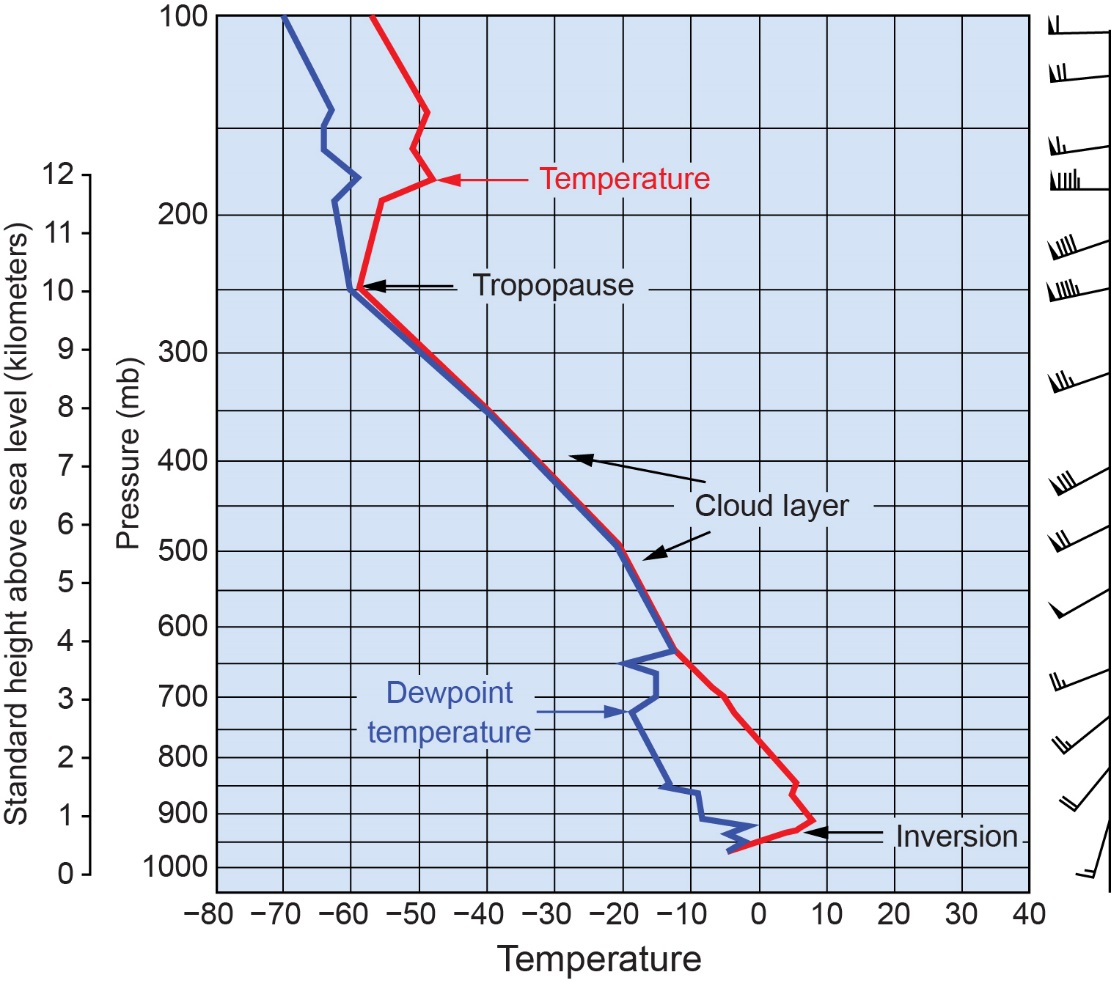 Cloud layers
Saturated air
Temperature = 
Dew point 
temperature
Courtesy of Bob Rauber.
2.7
Skew-T Diagram: Red line = Temperature
                          Blue line = Dewpoint temperature
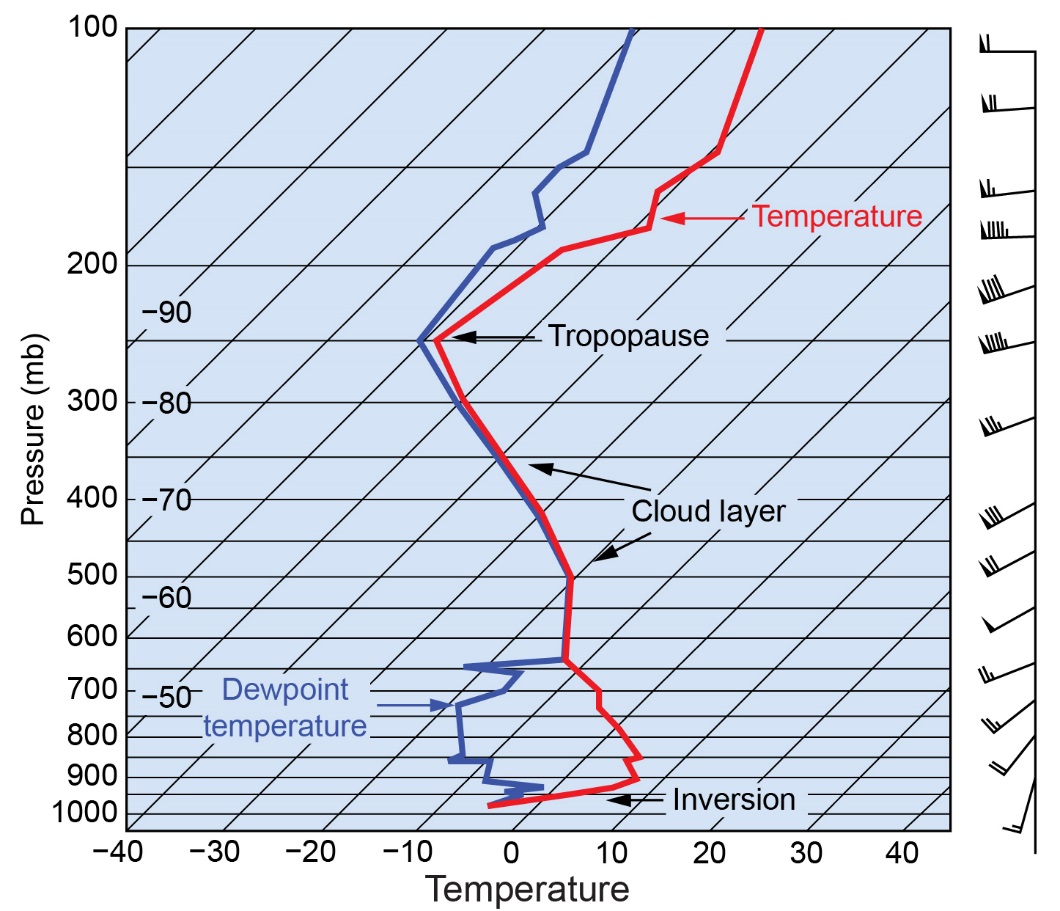 Lines of 
temperature
Are ‘skewed’
Courtesy of Bob Rauber.
Frequency and WavelengthFrequency = The number of oscillations of a wave per unit timeWavelength = Distance between adjacent peaks or troughs  is the wavelength
RADAR
RAdio Detection And Ranging
Developed during WWII for detection of enemy aircraft
Useful in identifying location and intensity of precipitation
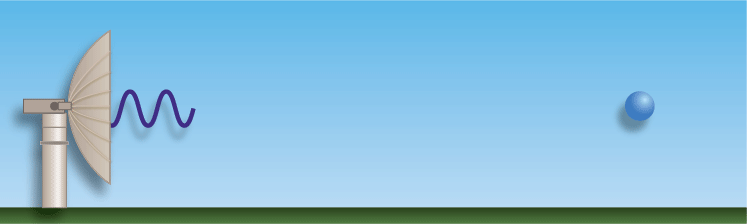 Backscatter
Transmitted energy
WSR-88D NetworkWeather Surveillance Doppler Radar
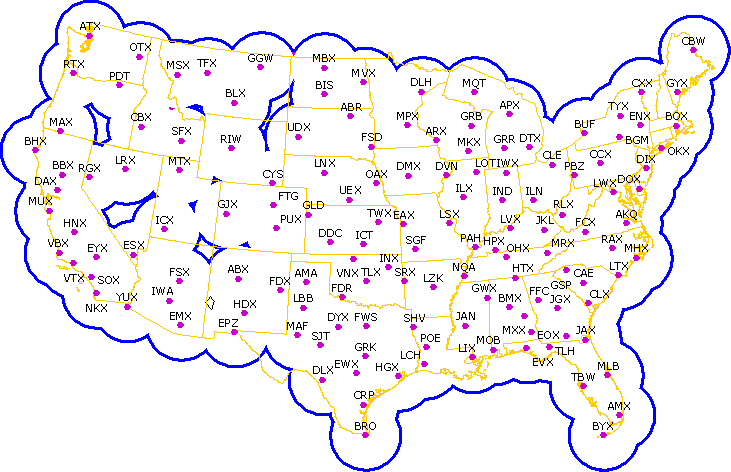 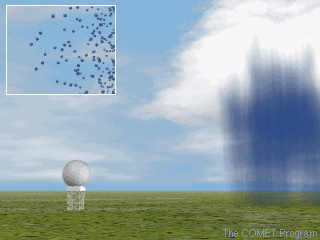 Principal Components of Radar
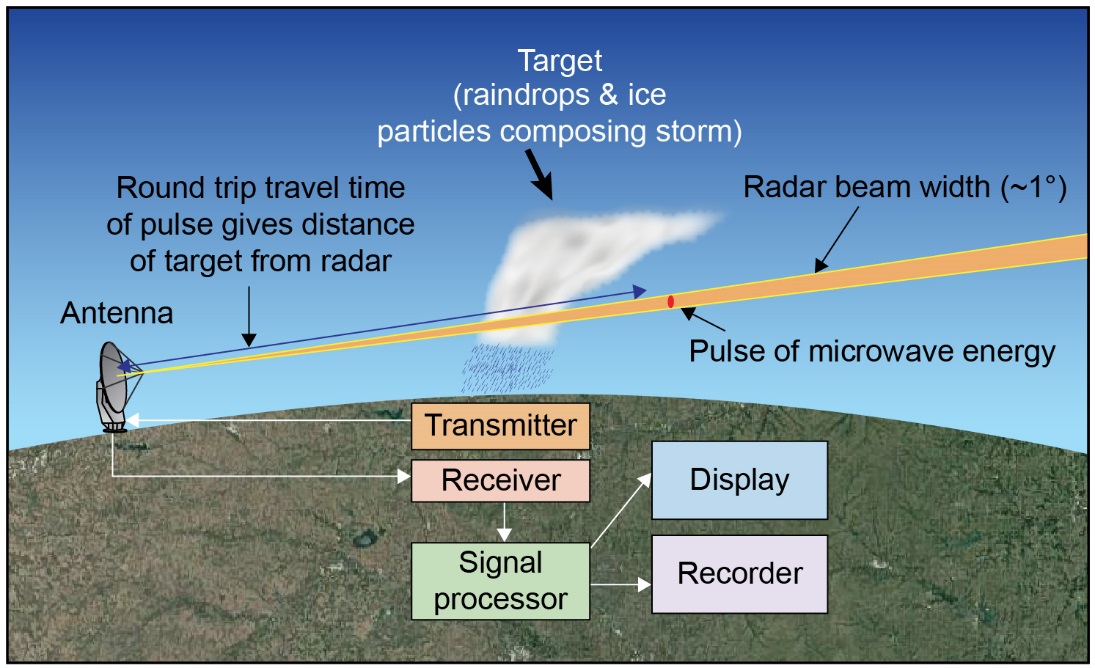 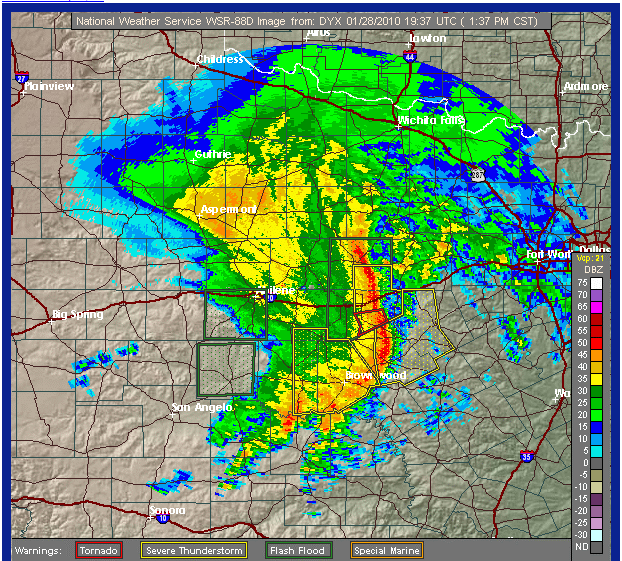 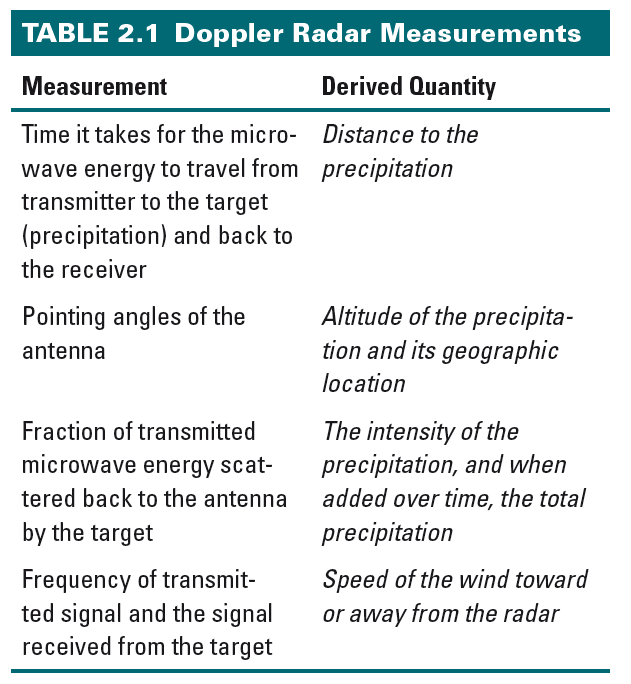 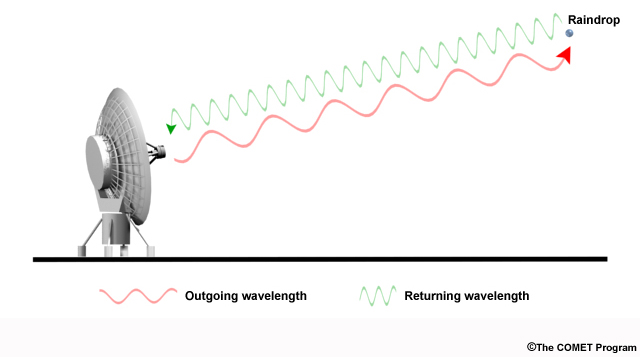 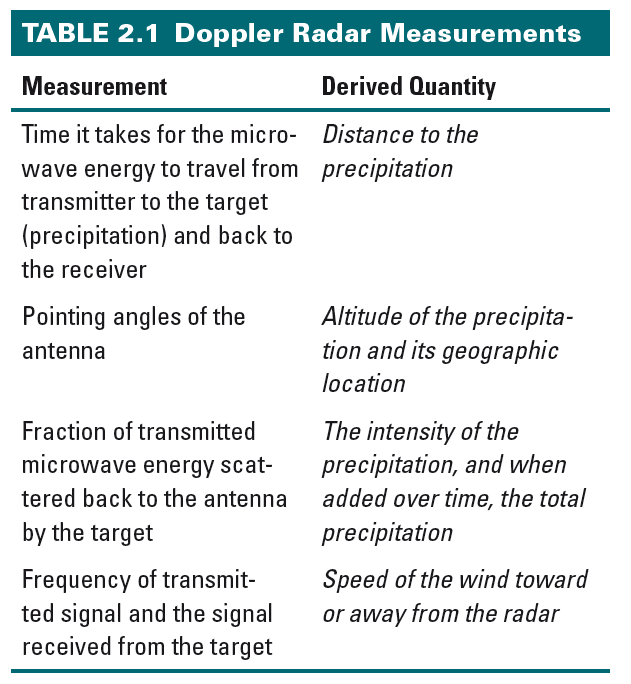 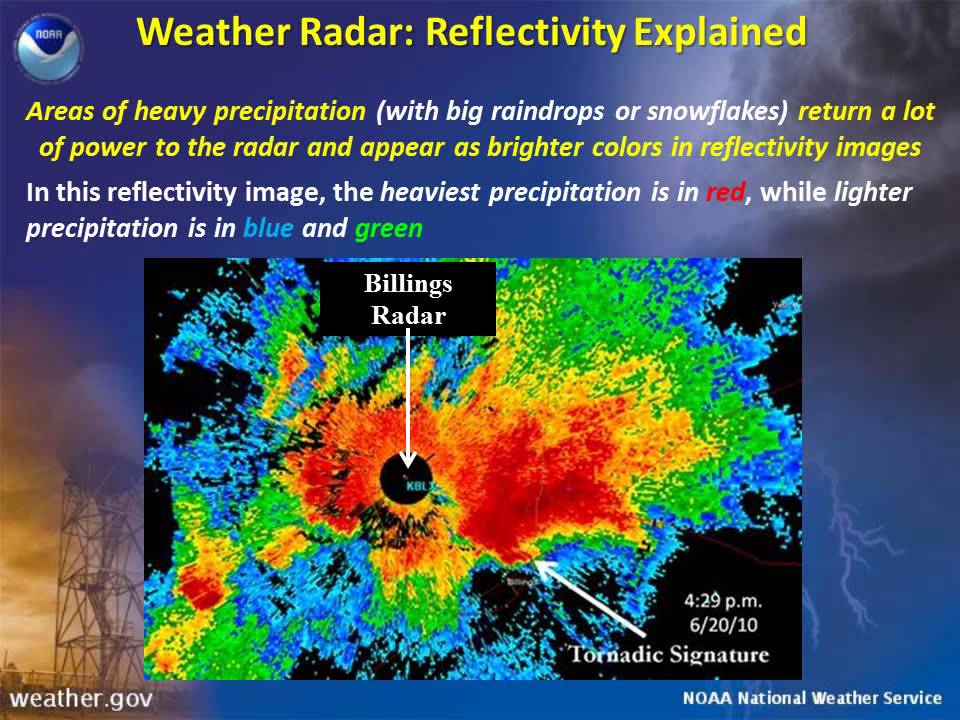 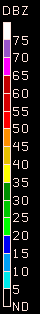 Radar Return Signal Strength
Return signal strength is measured in dBZ
Radar Scan Cycle
Doppler Effect
Based on frequency changes associated with moving objects
E-M energy scattered by hydrometeors moving toward/away from radar cause frequency change
Frequency of return signal compared to transmitted signal frequency  radial velocity
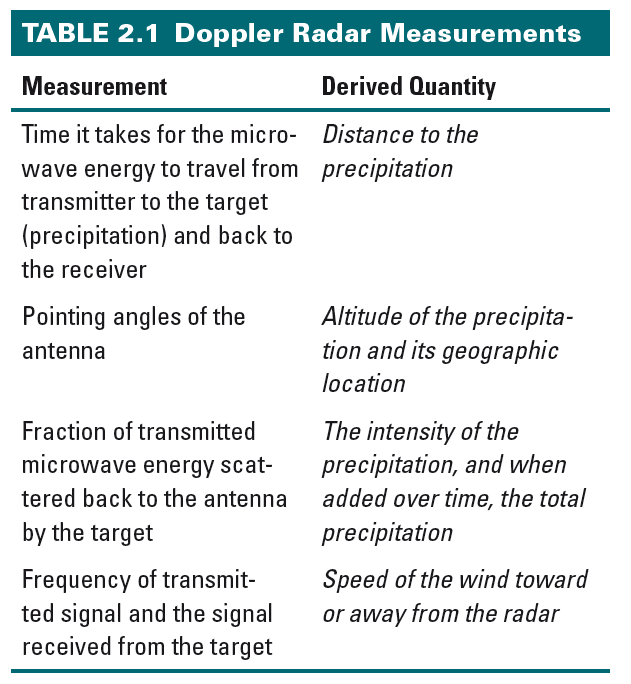 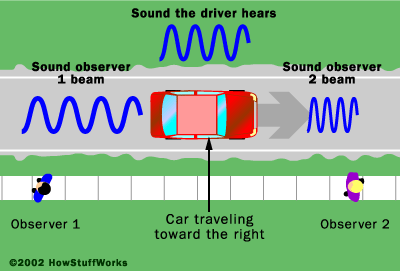 Explanation
You may have noticed that as a fast moving siren or loud engine passes by you, the pitch of the siren or engine abruptly drops in pitch. At first, the siren (engine) is coming towards you, when the pitch is higher. After passing you, the siren (engine) is going away from you and the pitch is lower. This is a manifestation of the Doppler effect.
Frequency of Radar Signal Changes Based on Wind Speed
when a target (usually precipitation in the case of a weather radar) is moving away from the radar, the wavelength of the return echo is longer than that of the emitted electromagnetic pulse.  When the target is moving toward the radar, the return echo has a shorter wavelength than that of the emitted pulse
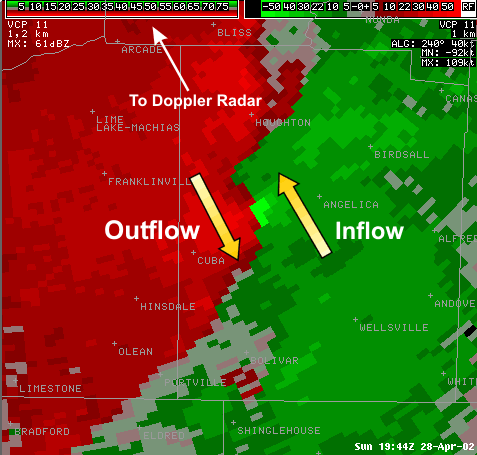 mesocyclone
Buffalo, NY (KBUF)
1944 UTC 28 April 2002
Storm-Relative Velocity
(http://www.srh.weather.gov/jetstream/remote/srm.htm)
Billings NWS Radar Explanation
https://www.youtube.com/watch?v=WrNNb4wHDMg
Doppler Radar Wind Velocity Examples
http://ww2010.atmos.uiuc.edu/(Gh)/guides/rs/rad/ptrn/ptrn1.rxml
Weather Satellites and Satellite Imagery
First successful meteorological satellite was in 1960.
Today many satellites are used in daily weather operations globally.
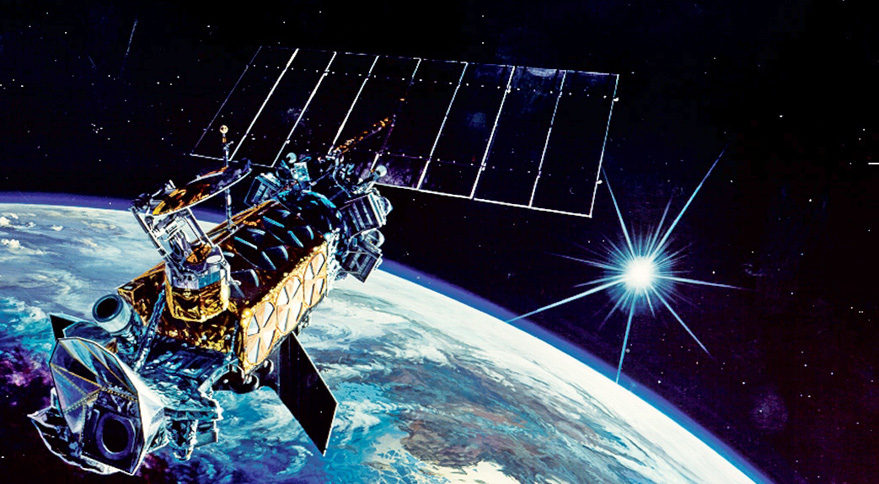 Critical Aspects of Satellite Observations (Chapter 2)
satellite orbit
Geostationary (GOES) 
~36000 km above surface
Remains fixed above particular point on equator
Rotates with earth
Polar (POES) (“low earth orbits”)
~850 km above surface
Earth rotates beneath satellite (satellite is sun synchronous)
Travels north and south over poles
https://www.youtube.com/watch?v=NIyFJCBUdpY
https://www.youtube.com/watch?v=6dISKhVdX7g
32
Polar vs. geostationary orbit
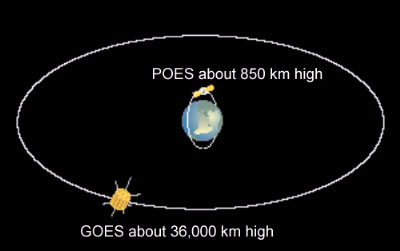 33
GOES satellites
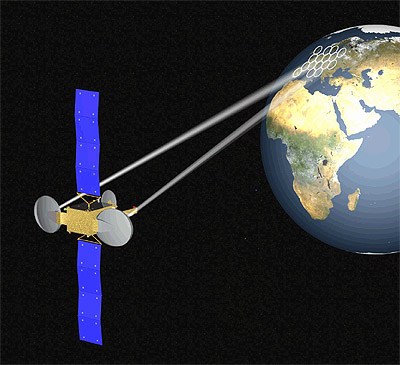 34
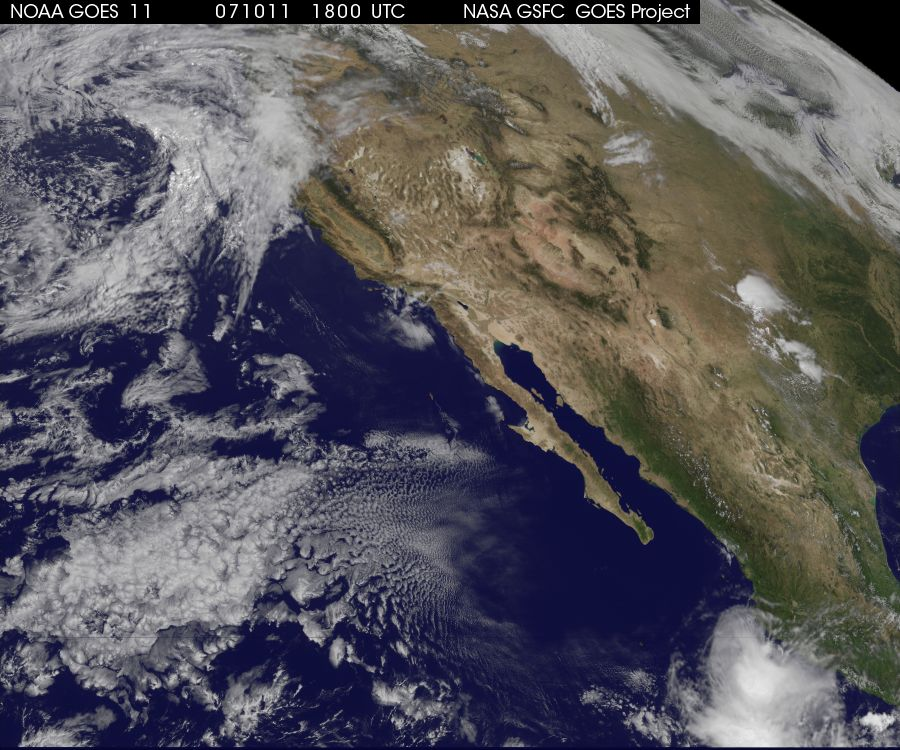 35
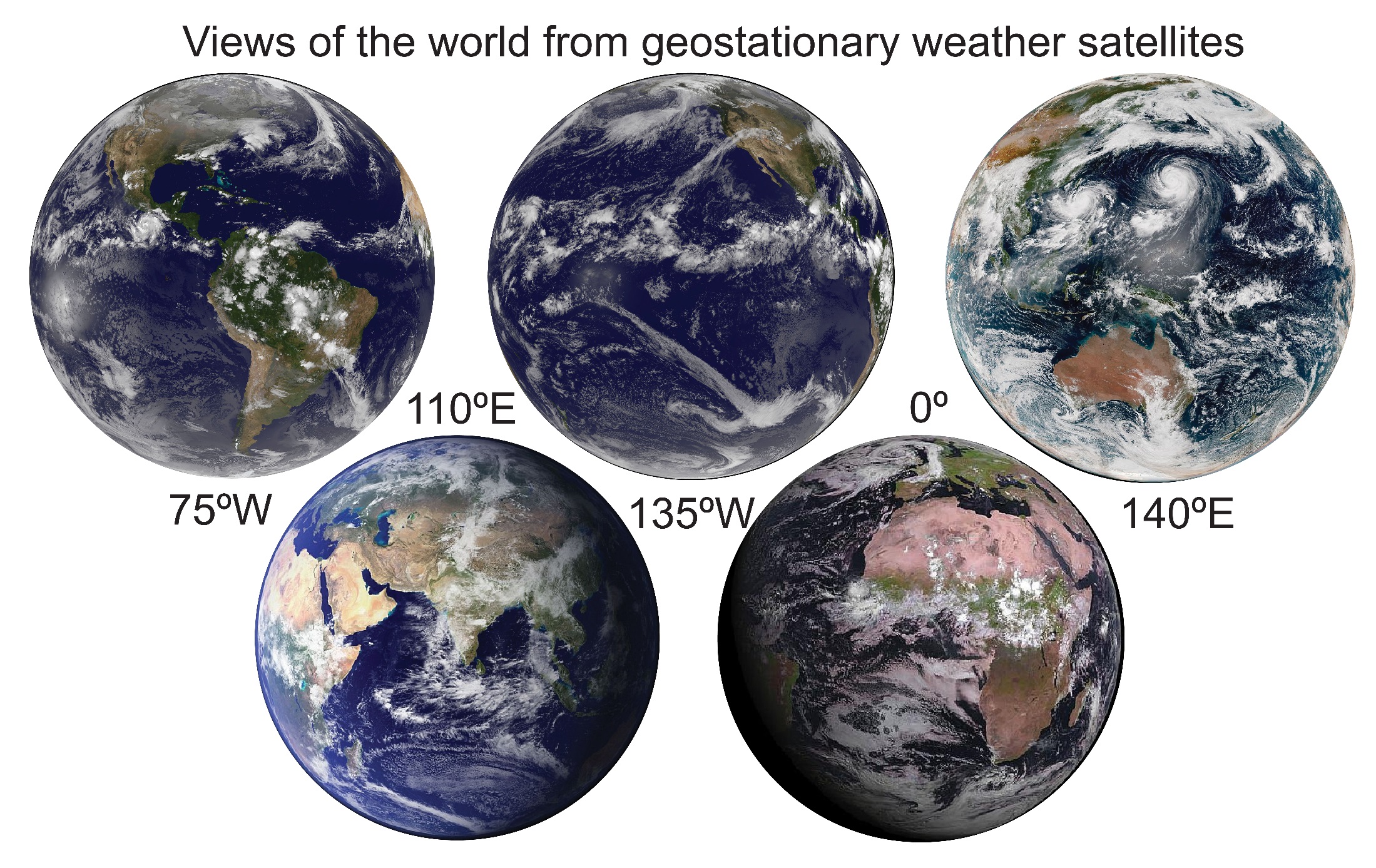 36
Polar orbits
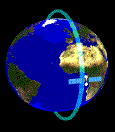 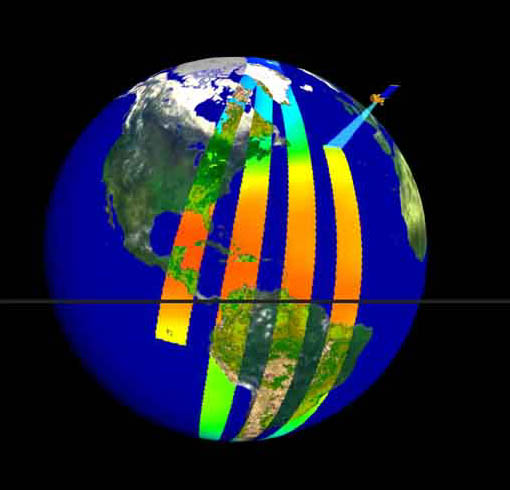 37
Lots of Weather Satellites up There!
New Advances in Geostationary Satellites!
GOES 16  17 years from development to launch in 2016
Advanced Baseline Imager (ABI)
16 spectral bands (up from 5 on old geostationary satellites)
Four times greater spatial resolution
Five times great temporal image frequency
GOES16 (previously named GOESR)
https://www.youtube.com/watch?v=ttOHhnBwukU

https://www.youtube.com/watch?annotation_id=annotation_3161642435&feature=iv&src_vid=ttOHhnBwukU&v=6Q7Leqvzfg4
https://www.goes-r.gov/spacesegment/abi-improvements.html
https://www.goes-r.gov/spacesegment/abi-improvements.html
Website to Watch GOES16 Satellite Data
http://rammb-slider.cira.colostate.edu/
Just Online This Month: GOES 17!
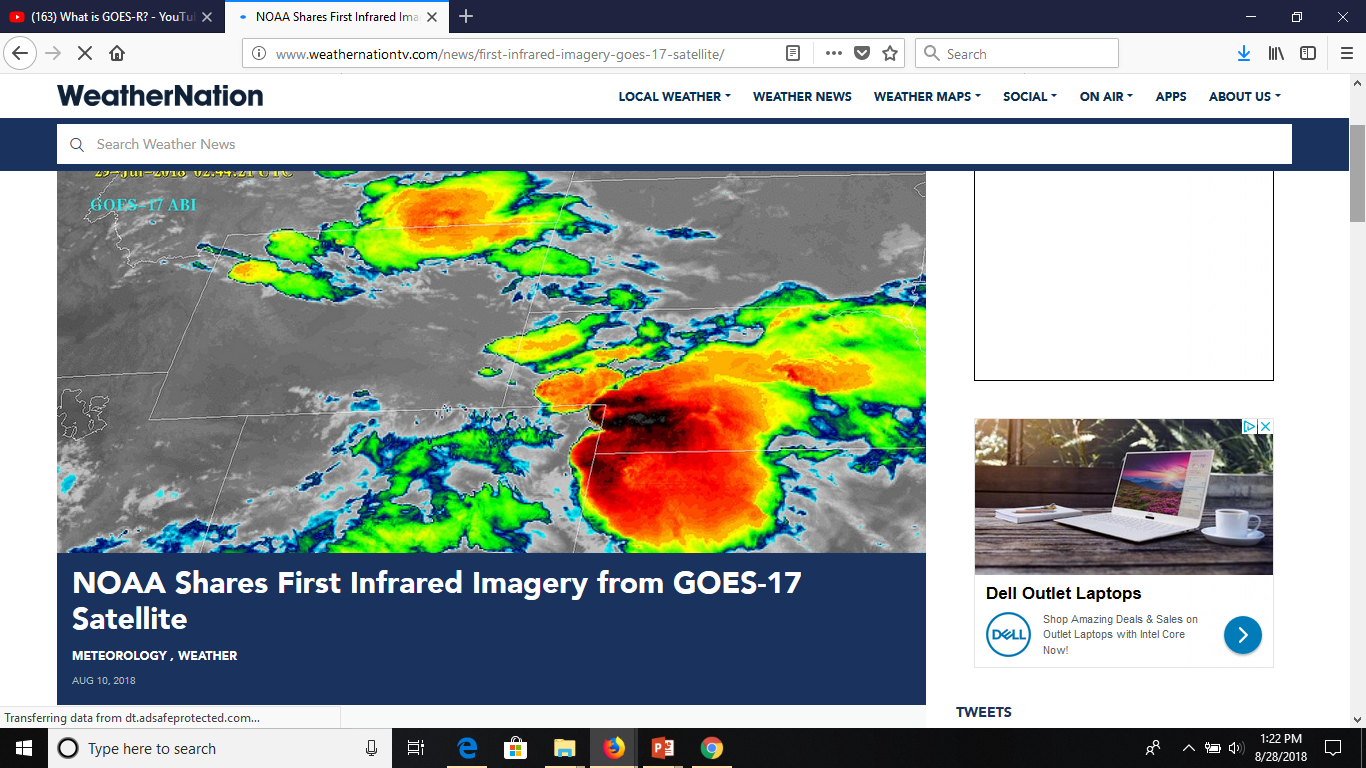 ATMOS 1010:Severe and Unusual WeatherFASB 295 MW 11:50-1:10
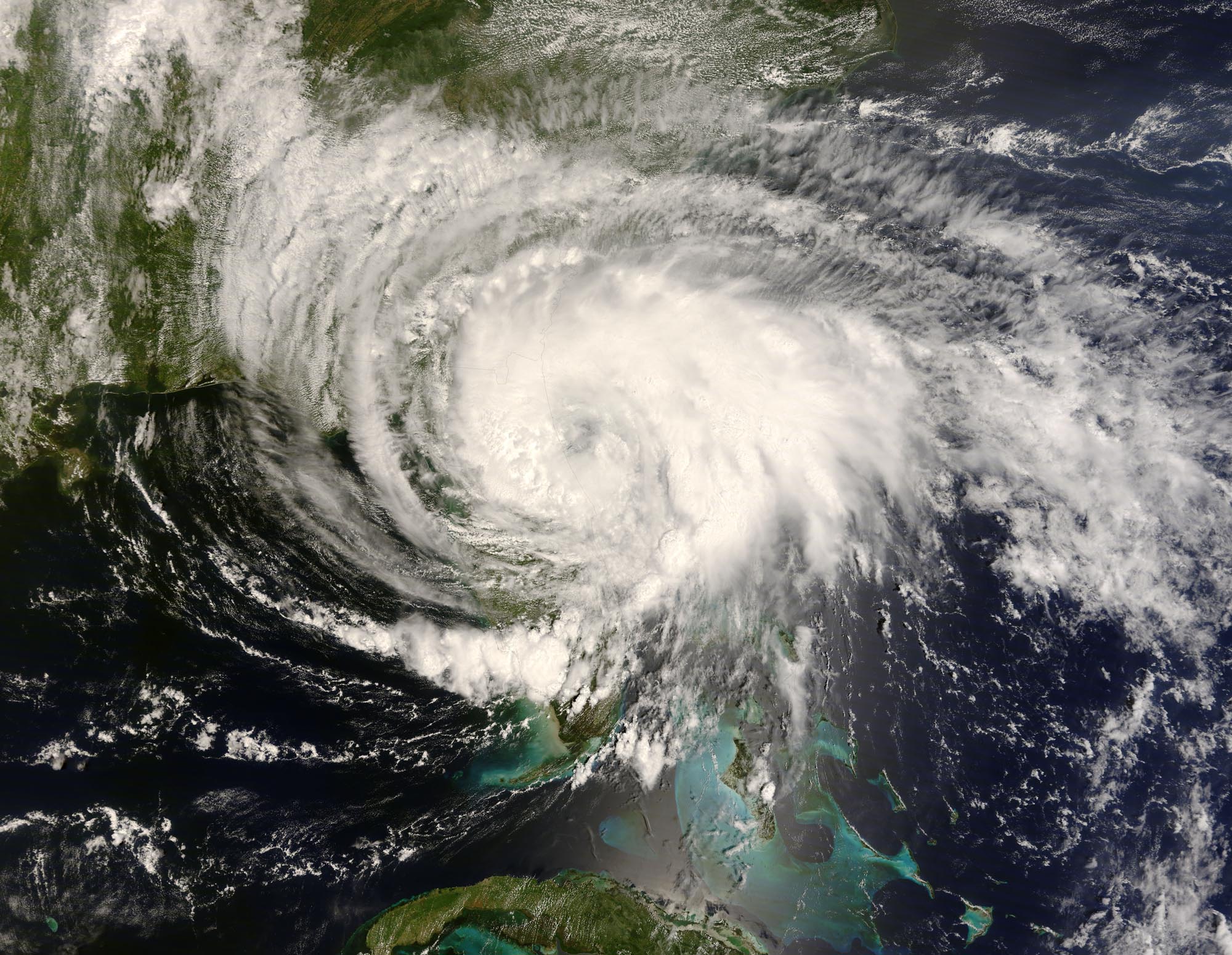 Instructors: Erik Crosman, Research Assistant Professor
               Taylor McCorkle, Graduate Research Assistant
Assignments
Chapter 1 + 2 Quiz             Canvas due 7 Sept 
In-class exercise 2          (next week)
Chapter 5, 6  Quiz           Canvas due 14 Sept
Module 1 Practice test/study guide         Available on canvas 10 Sept
Module 1 review/test prep   12 Sept
Module 1 test (in class)        17 Sept
What is Radiation? (Start of Chapter 5)
Transfer of energy by electromagnetic waves
Doesn’t require a medium for transport
Travels at the speed of light 186,000 miles per second!
Only takes 8.5 minutes to travel from the sun to the Earth
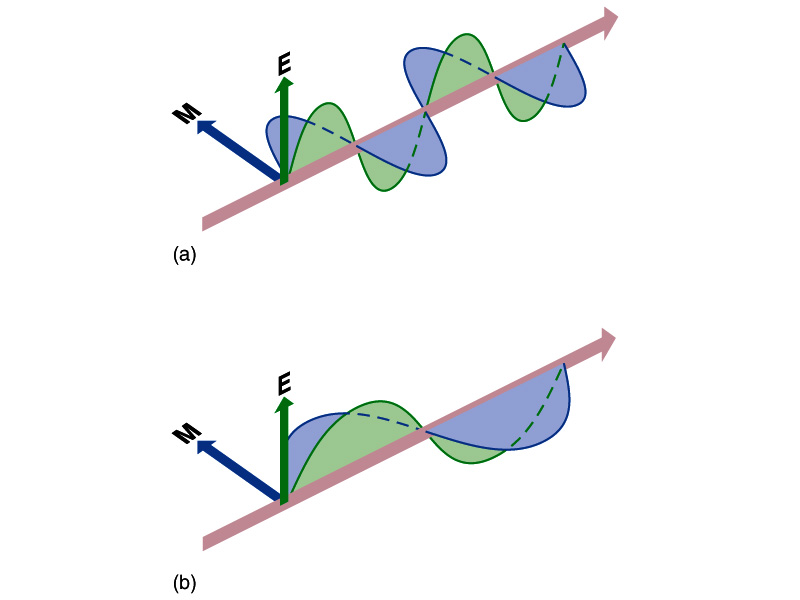 Electromagnetic Spectum
Types of Radiation
Microwave
/Radio
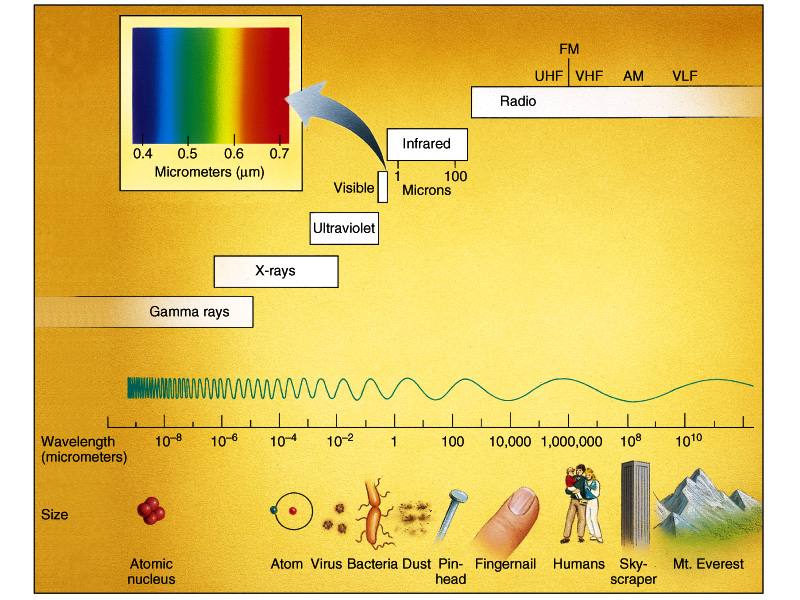 What Controls the Type of Radiation Emitted by an Object?
All objects emit electromagnetic radiation
Hotter objects emit shorter wavelengths of radiation
Cooler objects emit longer wavelengths of radiation

https://www.youtube.com/watch?v=nNzDXXUiqRs
Shortwave solar radiation from sunTemperature = 9,941 F
Longwave radiation from Earth
Temperature 58 F
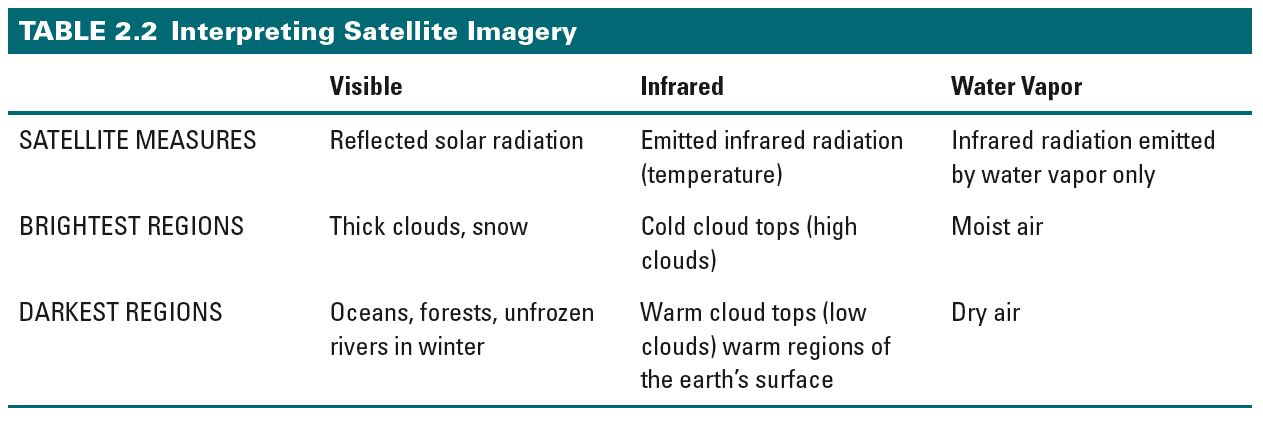 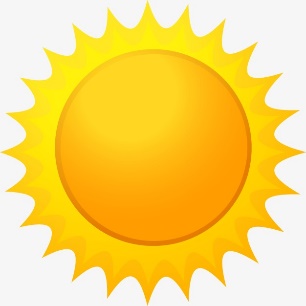 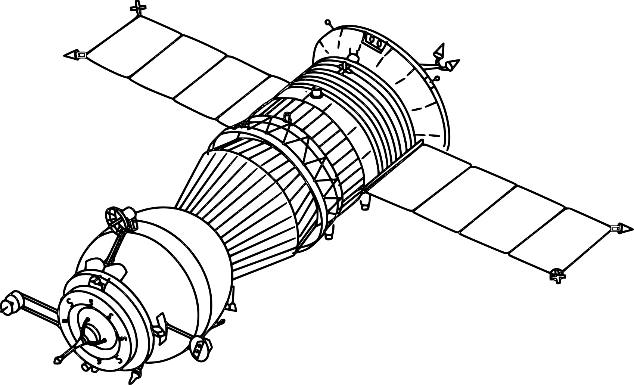 Reflected 
Solar radiation
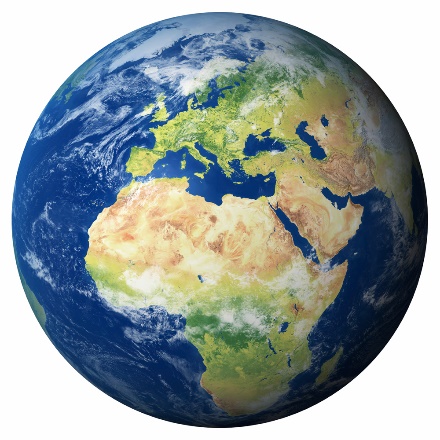 Solar radiation
Longwave radiation 
from Earth
Satellite Observations (Chapter 2)
Portion of electromagnetic spectrum that sensor measures
Visible light (wavelength ~ .4 - .7 microns)
Water vapor (wavelength ~ 6-7 microns)
Infrared (wavelength 10-11 microns)
Satellite sensor sees radiation returned upwards from earth’s surface or top of clouds
If atmosphere or clouds absorb radiation before it reaches top of atmosphere, then sensor can not detect it
53